CHÀO MỪNG CÁC EM ĐẾN VỚI TIẾT HỌC
GV: Chu Thị Trâm
[Speaker Notes: BÀI GIẢNG ĐƯỢC THỰC HIỆN BỞI HUY DUẨN. GMAIL: huyduan2410@gmail.com - https://www.facebook.com/huyduan24/]
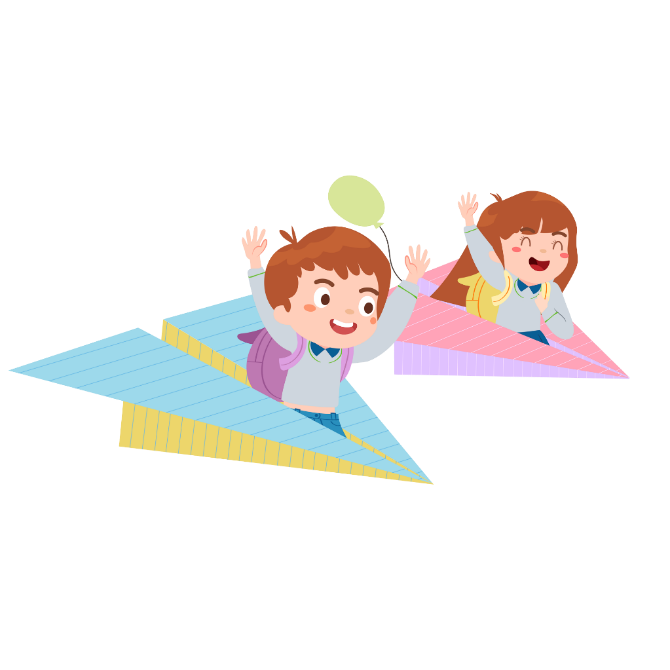 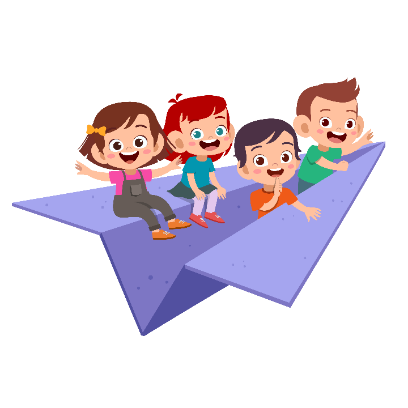 KHỞI ĐỘNG
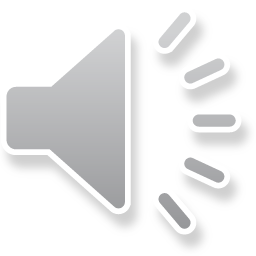 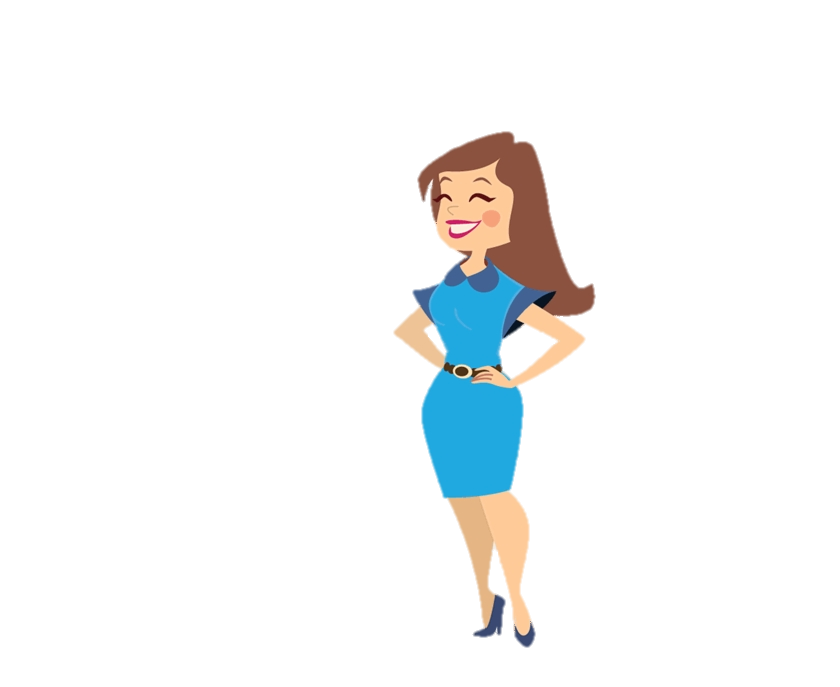 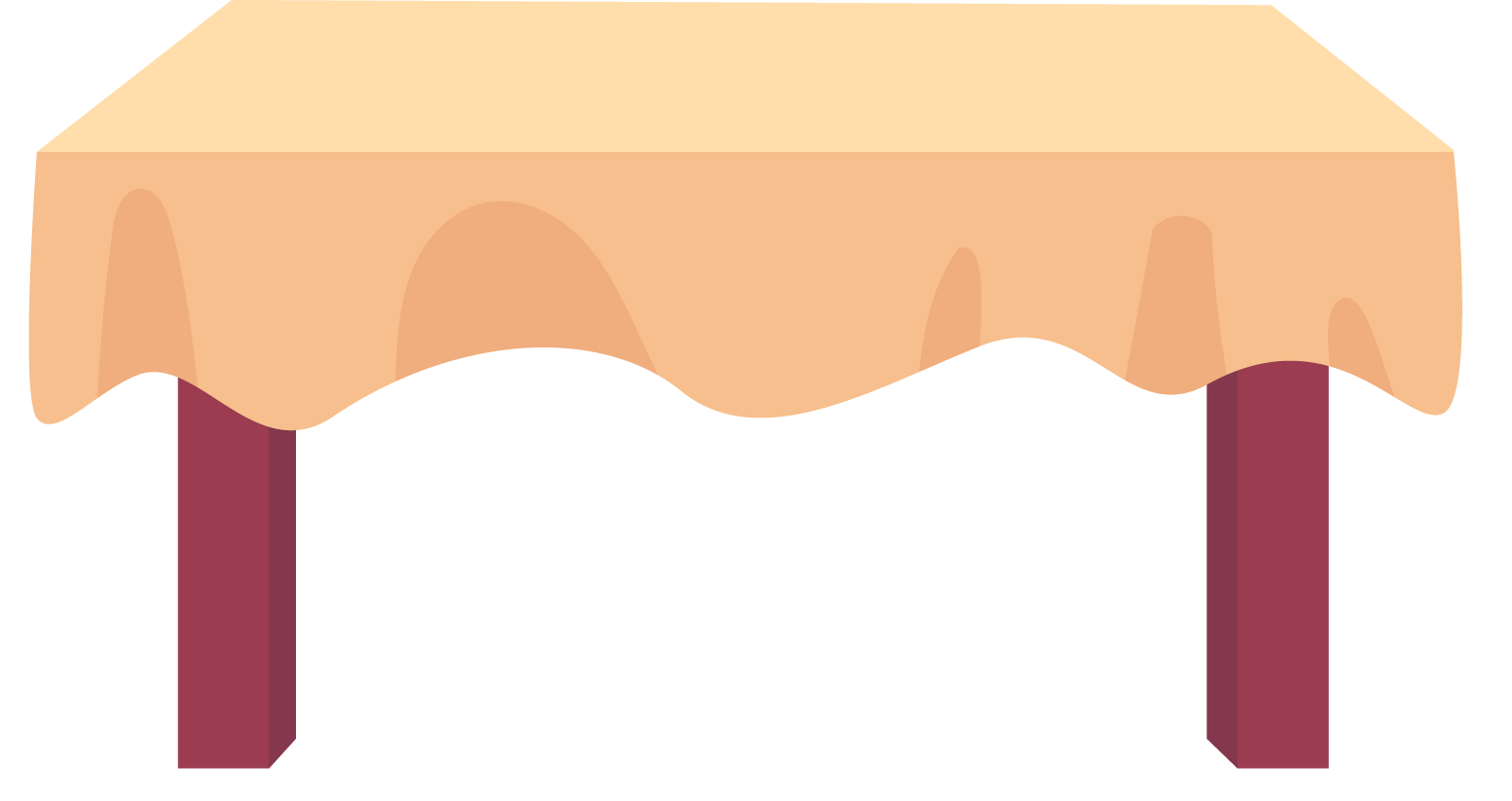 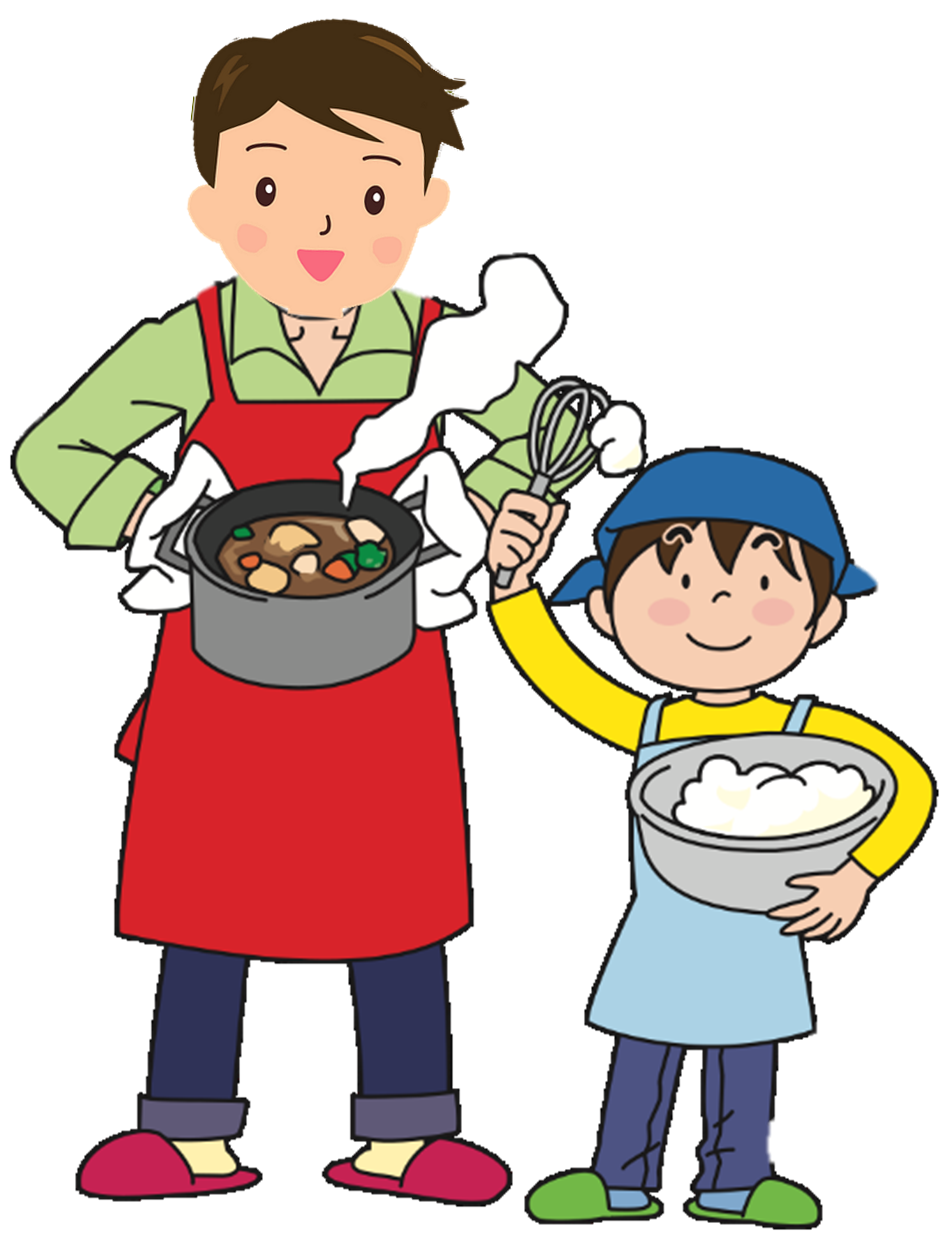 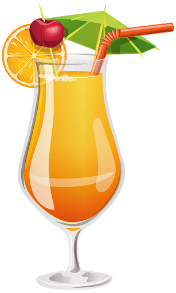 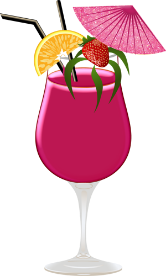 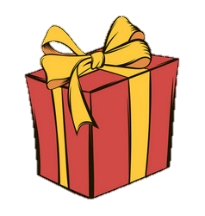 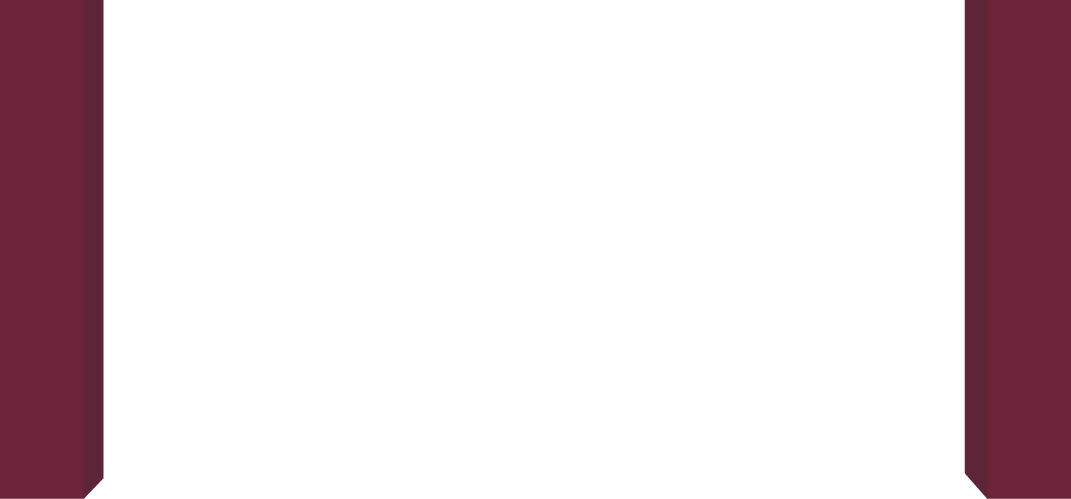 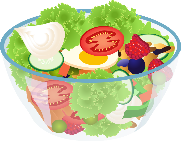 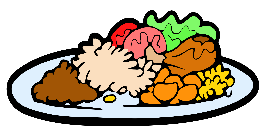 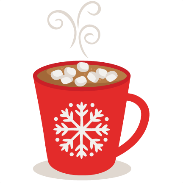 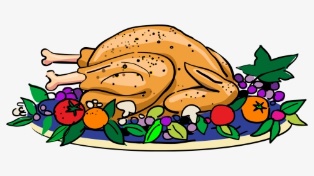 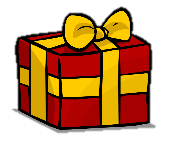 BỮA TỐI BẤT NGỜ
Bố con mình hãy chuẩn bị một bữa ăn thịnh soạn để chúc mừng ngày sinh nhật cho mẹ nhé!
Dạ vâng ạ !
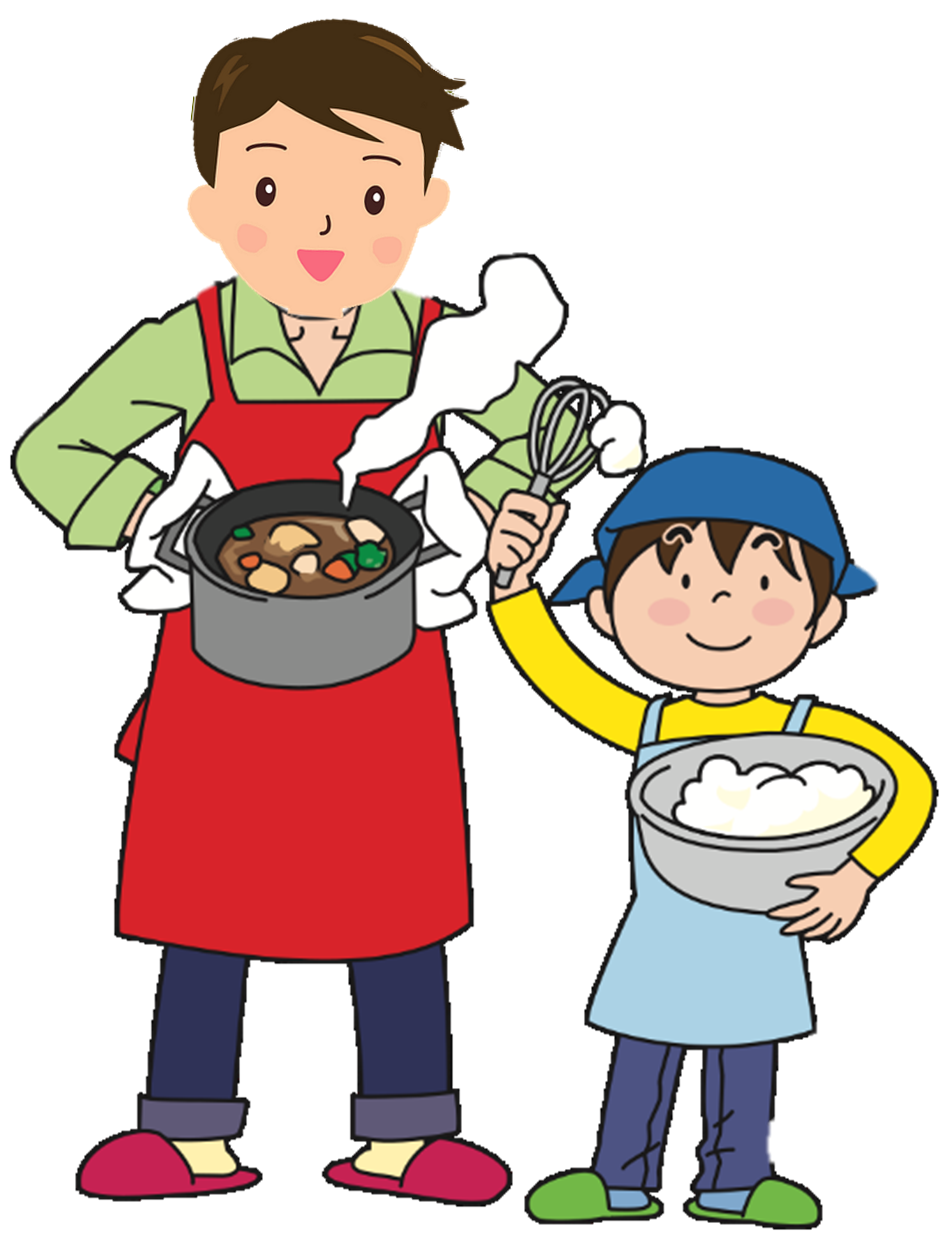 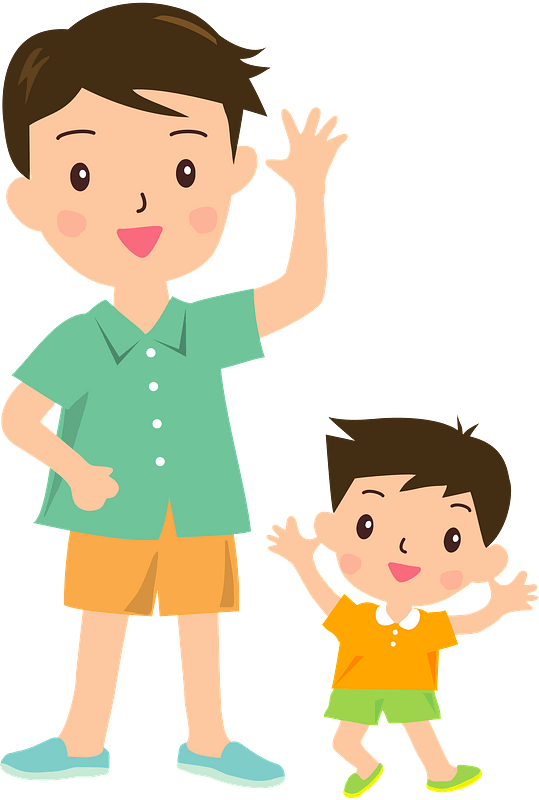 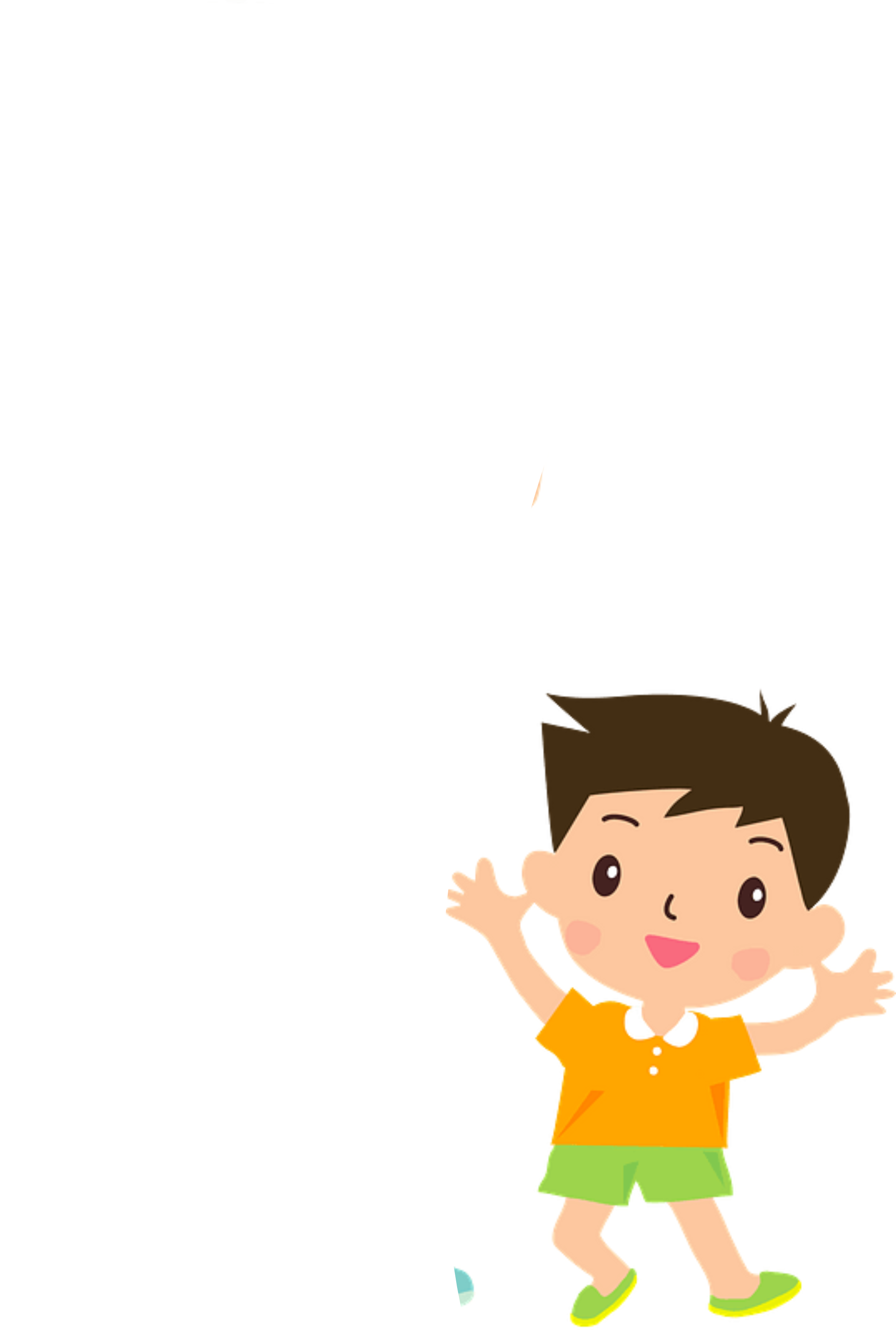 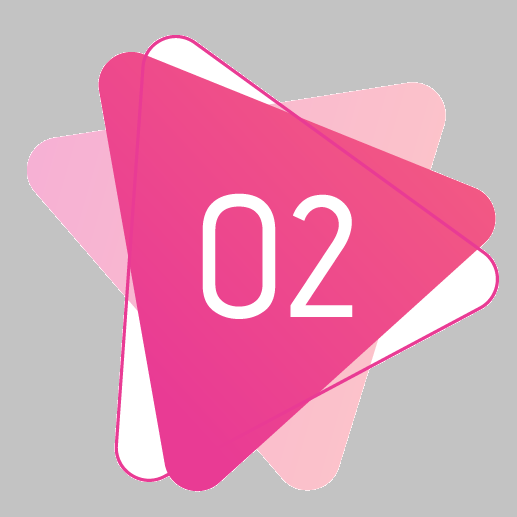 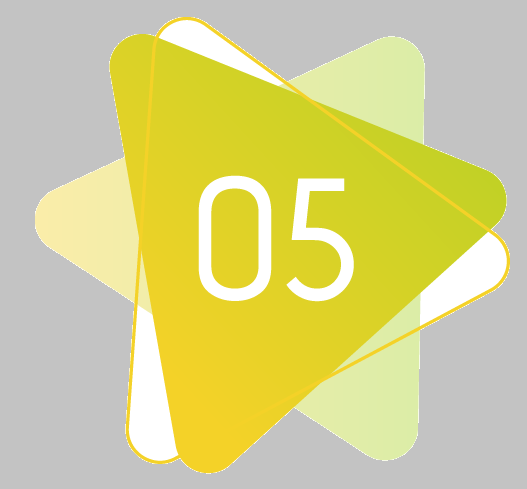 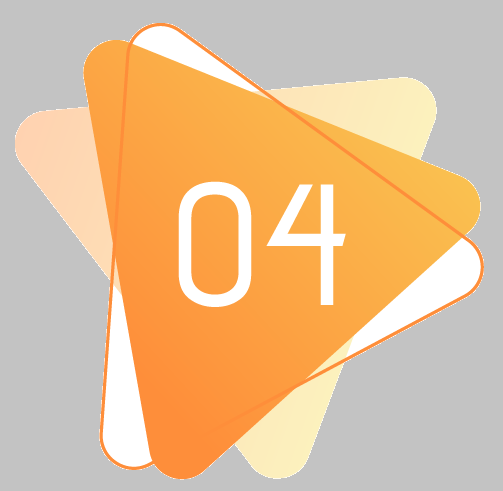 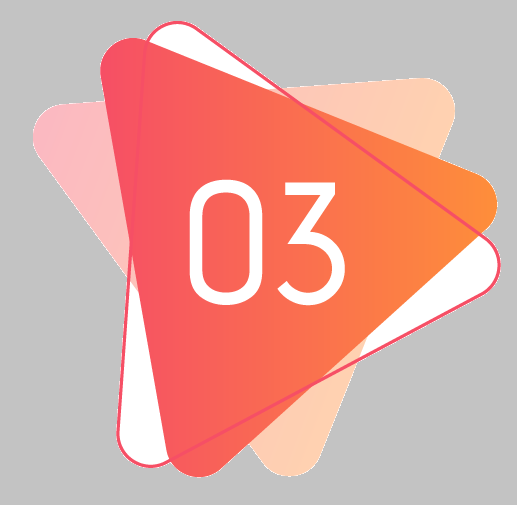 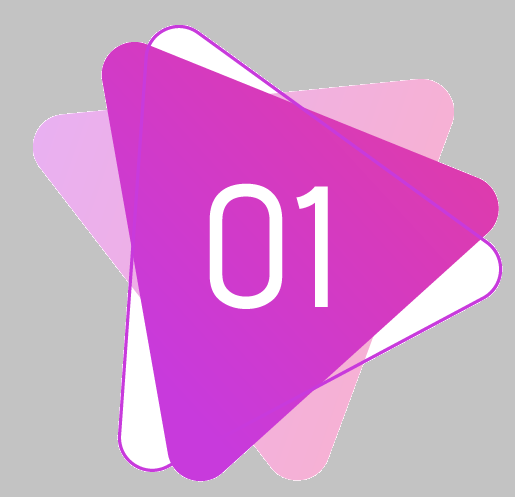 Happy Birthday ❤
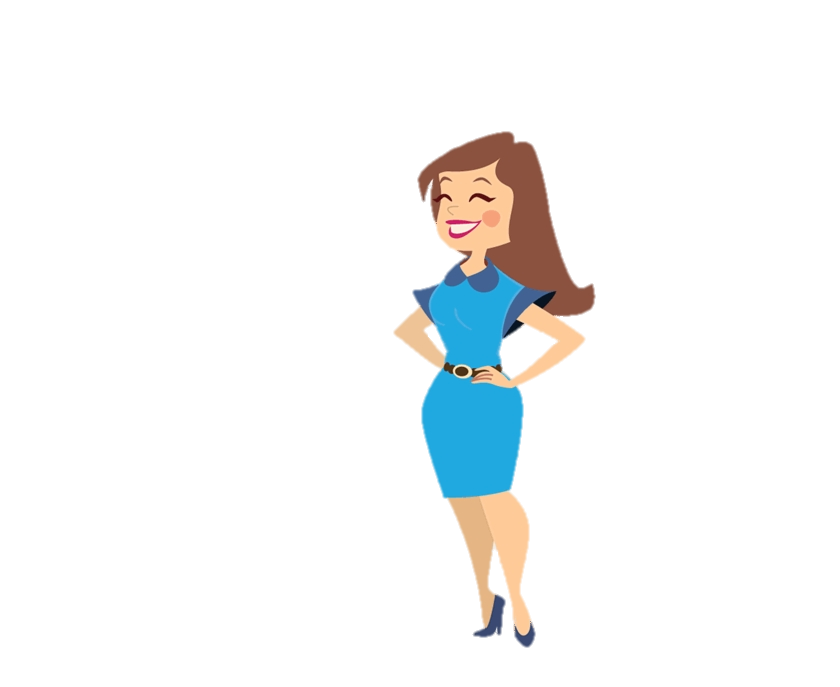 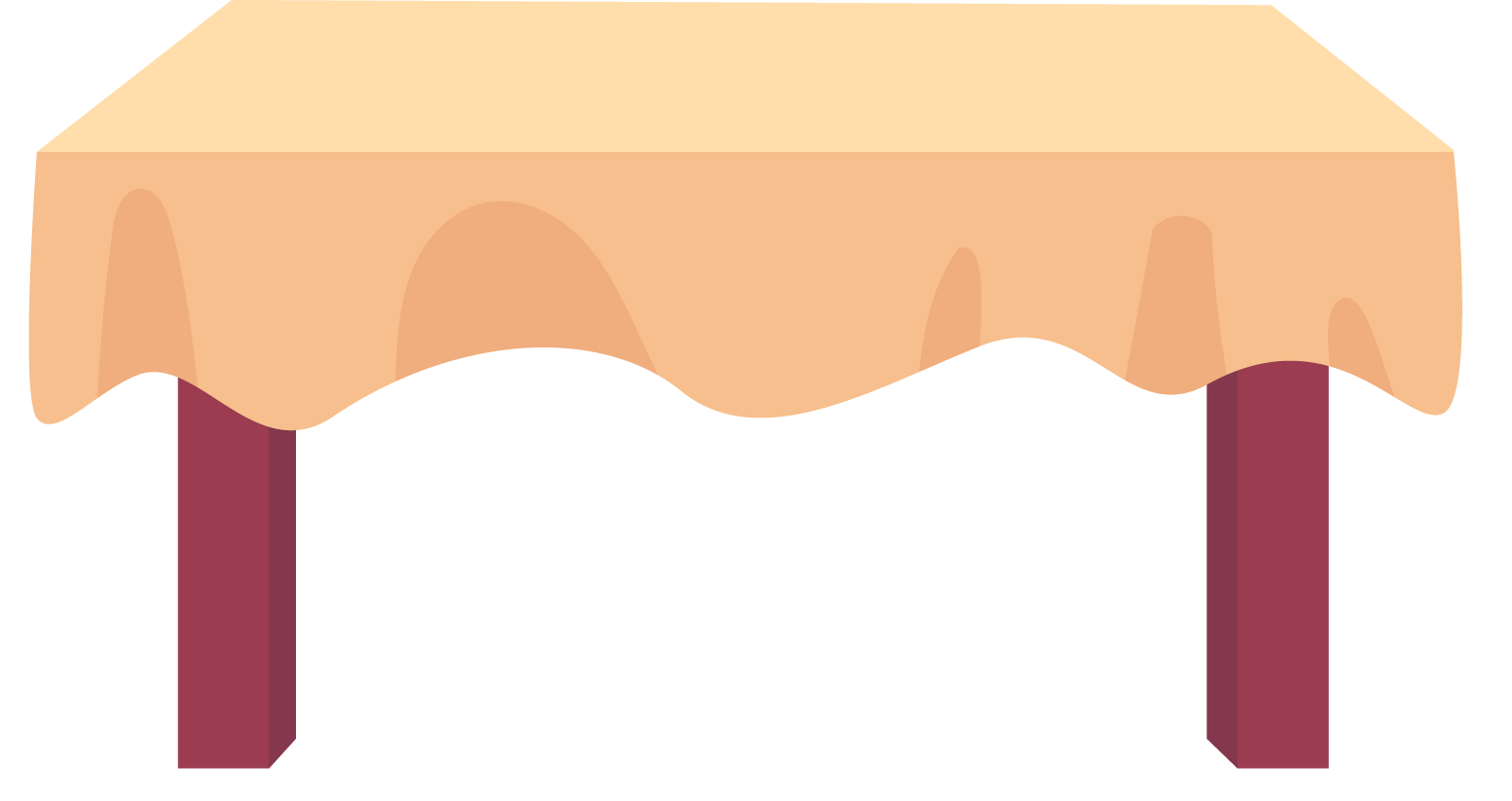 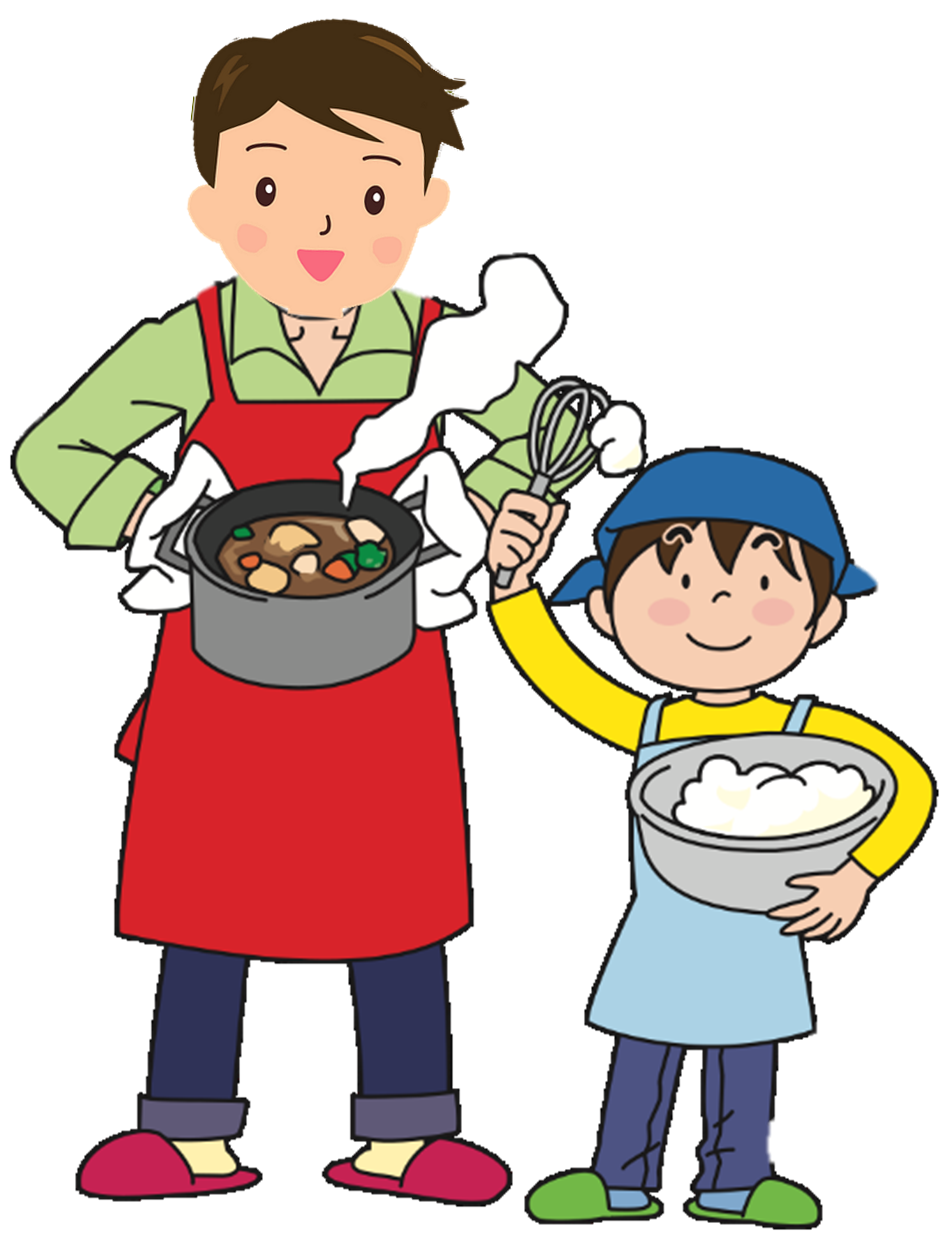 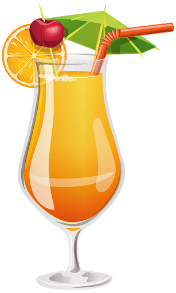 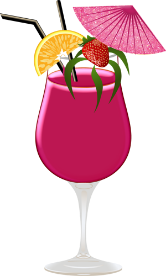 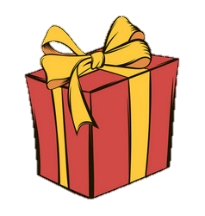 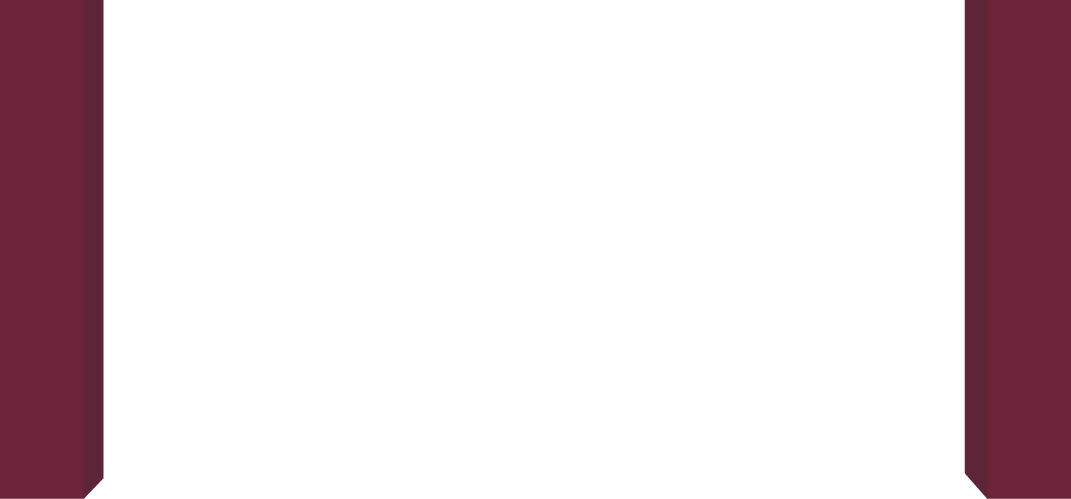 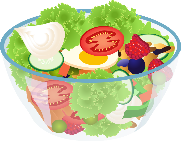 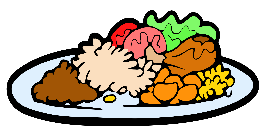 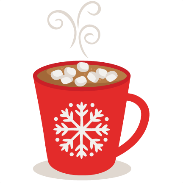 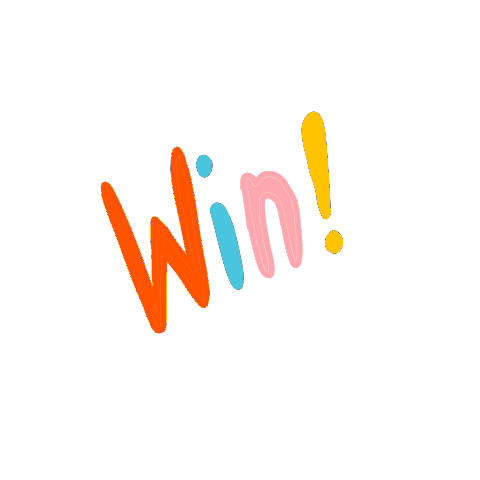 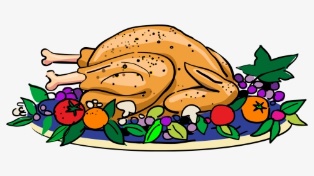 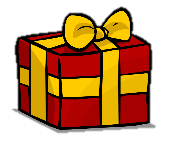 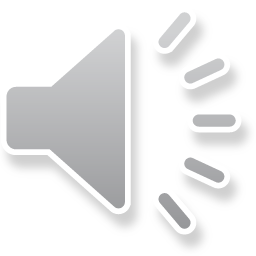 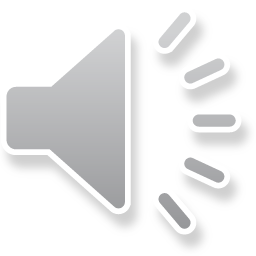 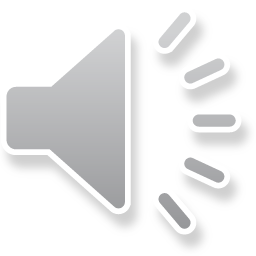 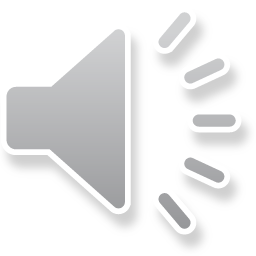 556 + 4 =
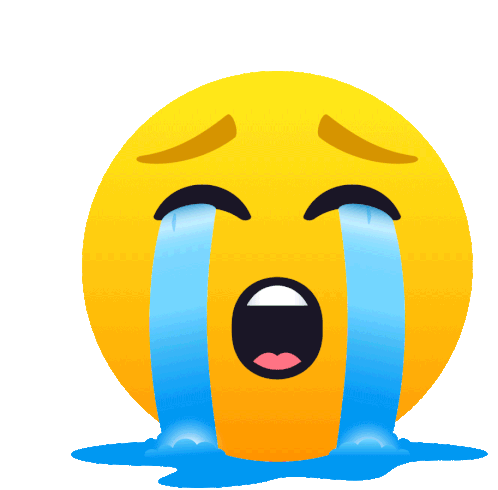 A. 560
B. 570
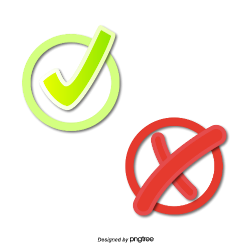 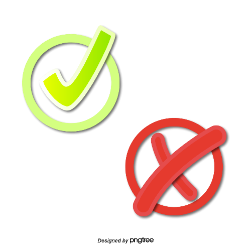 D. 660
C. 600
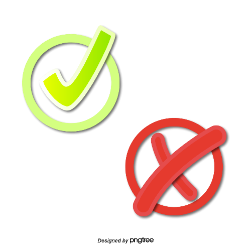 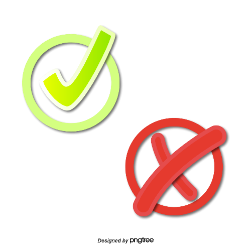 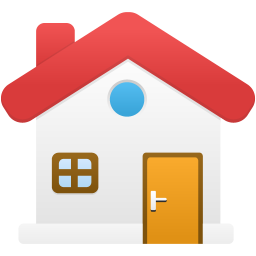 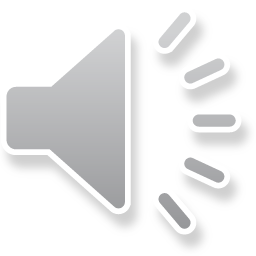 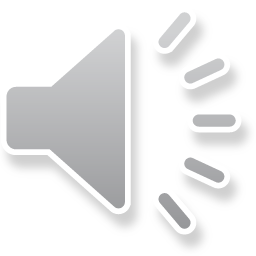 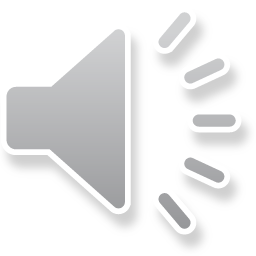 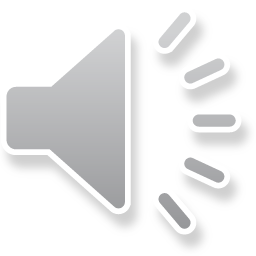 333 – 181 =
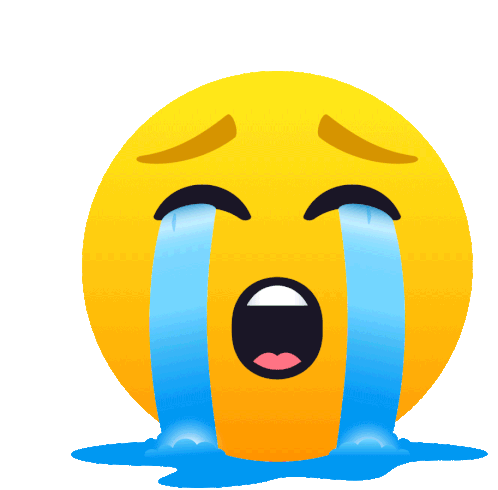 B. 143
A.155
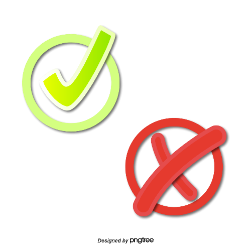 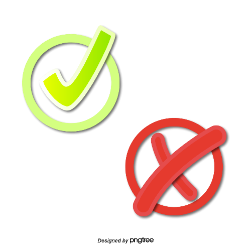 D. 152
C. 151
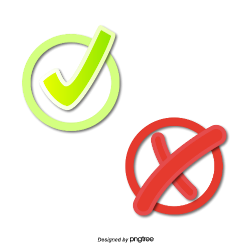 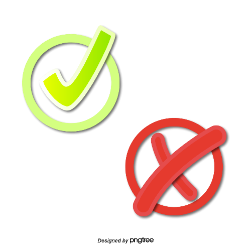 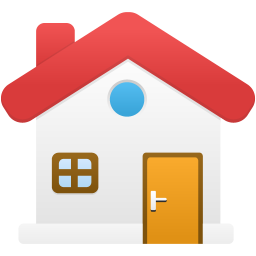 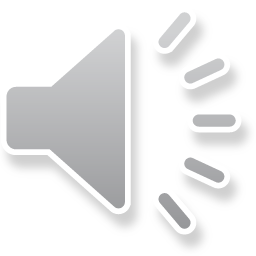 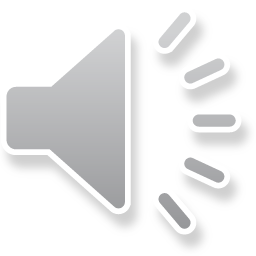 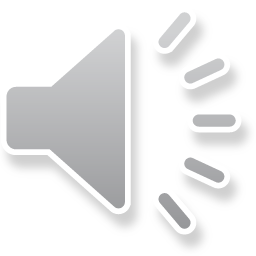 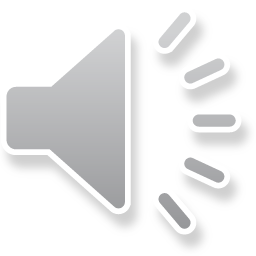 250 + 50 =
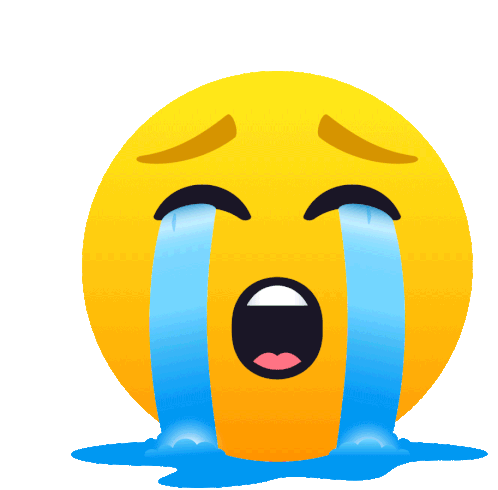 B. 300
A. 200
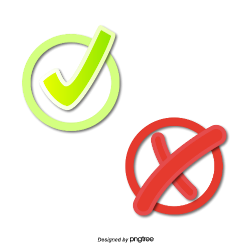 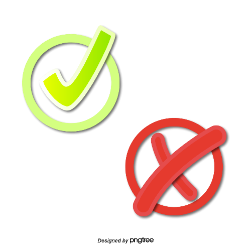 D. 500
C. 400
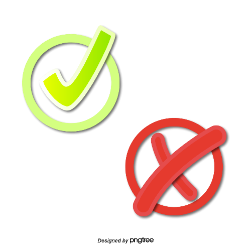 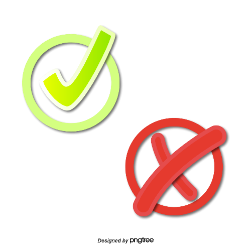 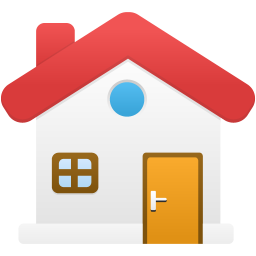 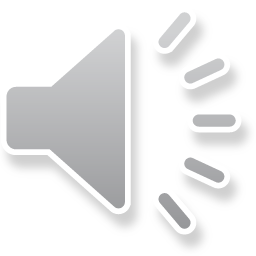 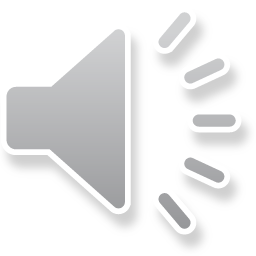 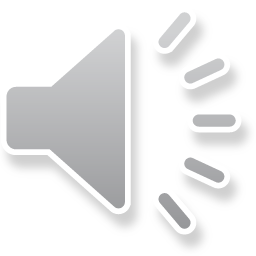 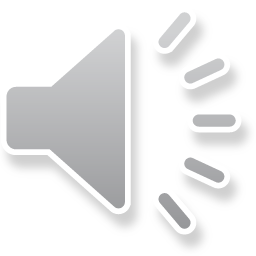 600 – 150 =
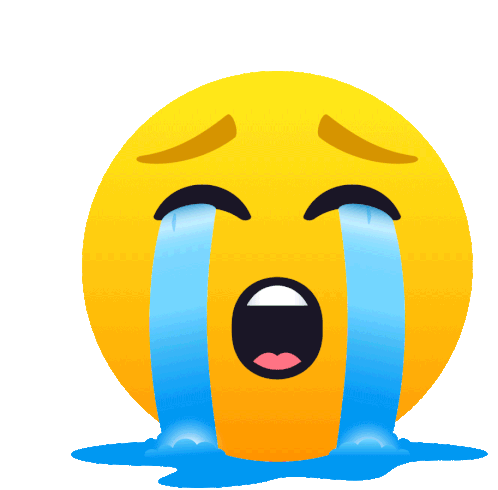 A. 450
B. 550
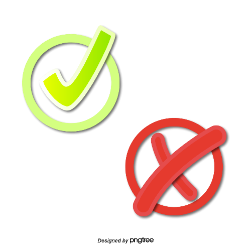 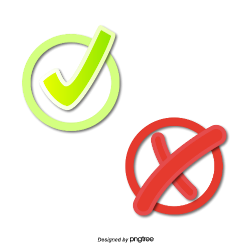 D. 500
C. 400
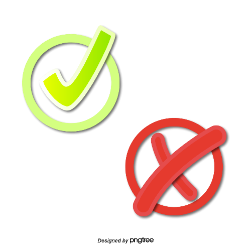 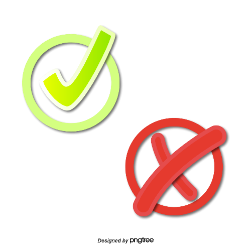 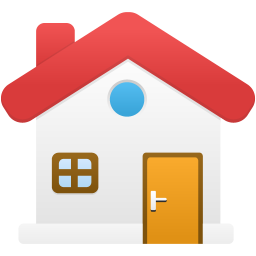 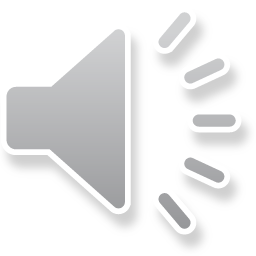 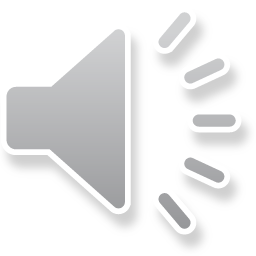 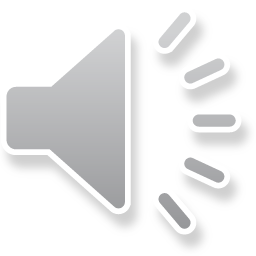 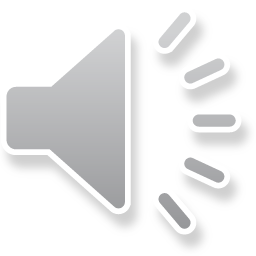 324 - 117 =
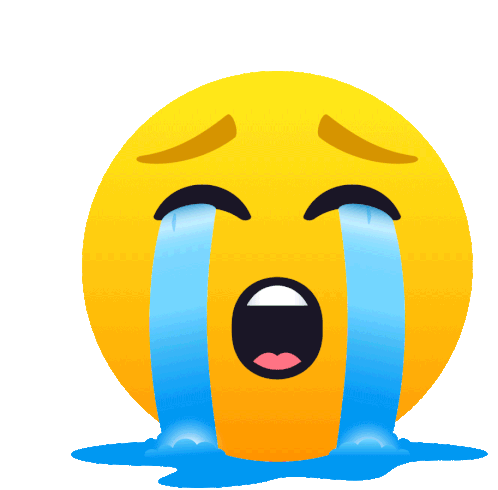 B. 217
A. 146
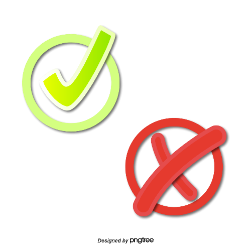 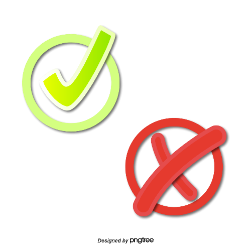 D. 213
C. 207
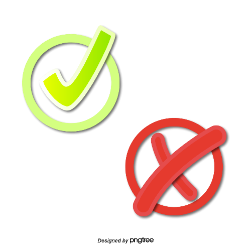 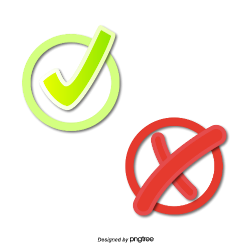 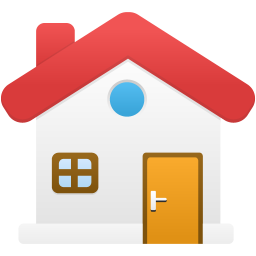 ÔN TẬP VỀ SỐ VÀ PHÉP TÍNH TRONG PHẠM VI 1000
Tiết 2
4
Đặt tính rồi tính:
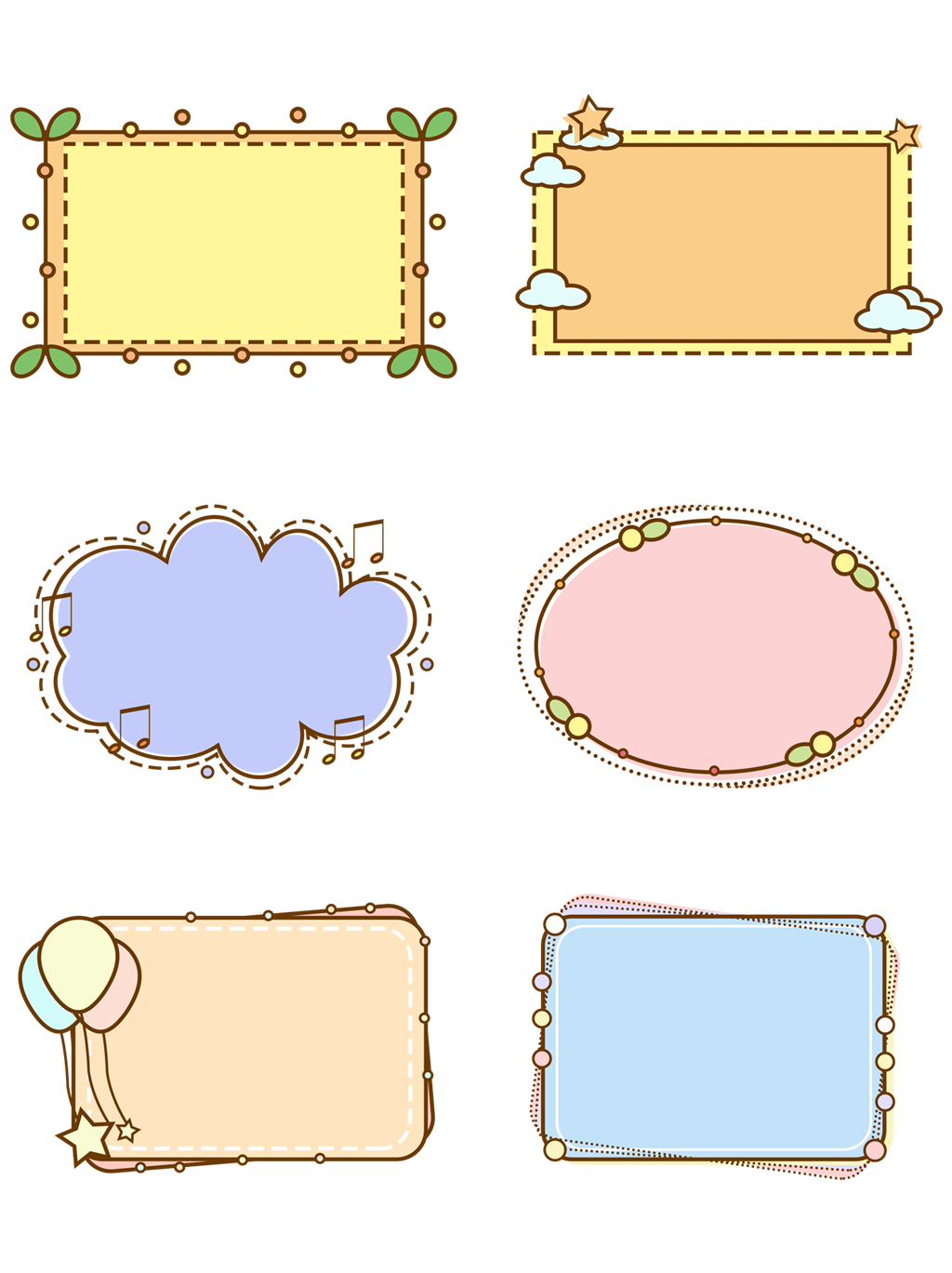 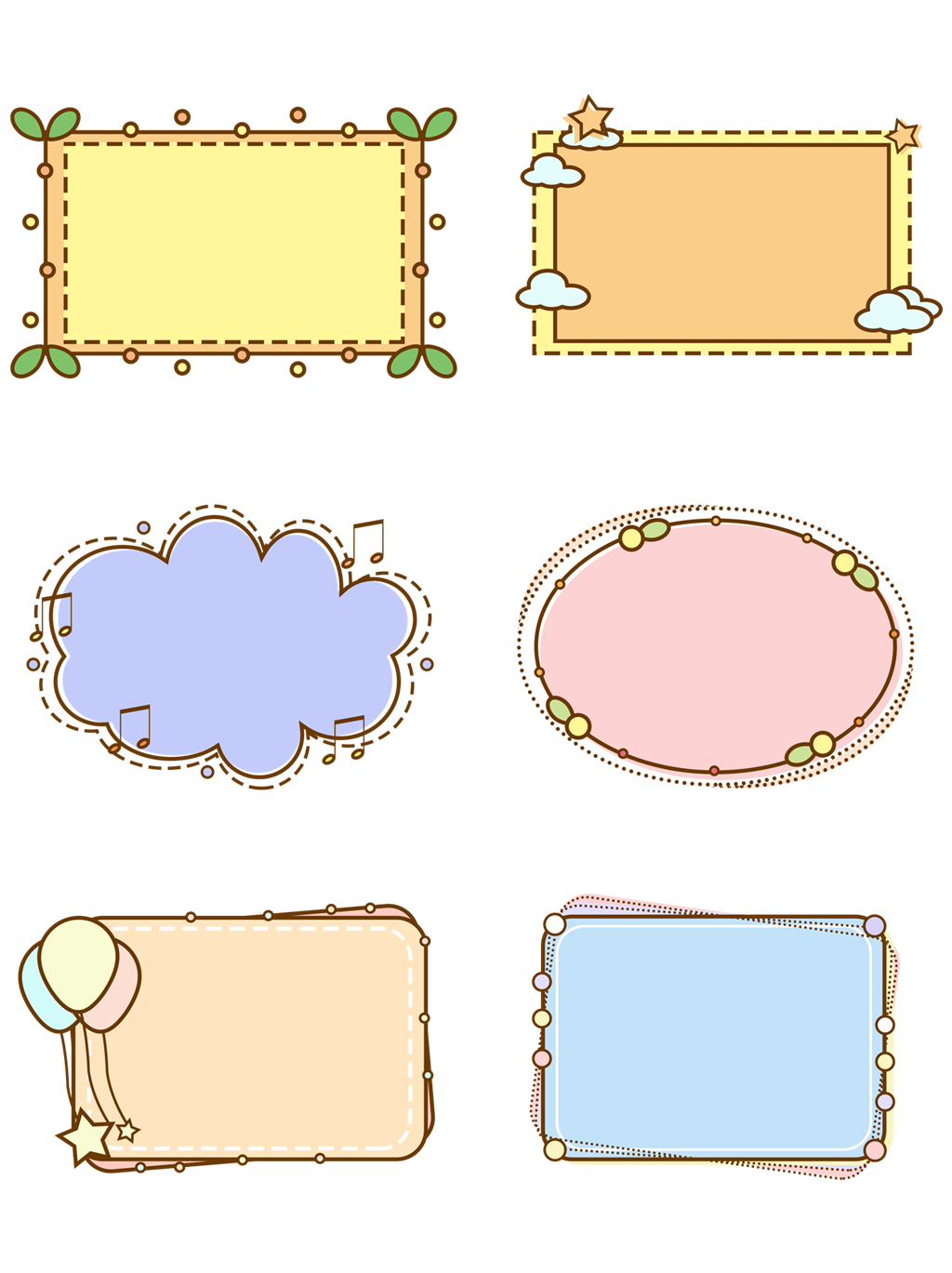 278 + 441
69 + 108
374 – 182 
645 – 73
5
Trên một chuyến tàu Bắc – Nam có 576 hành khách mua vé ngồi và 152 hành khách mua vé giường nằm. Hỏi chuyến tàu đó có tất cả bao nhiêu hành khách?
Bài toán cho biết gì? Hỏi gì?
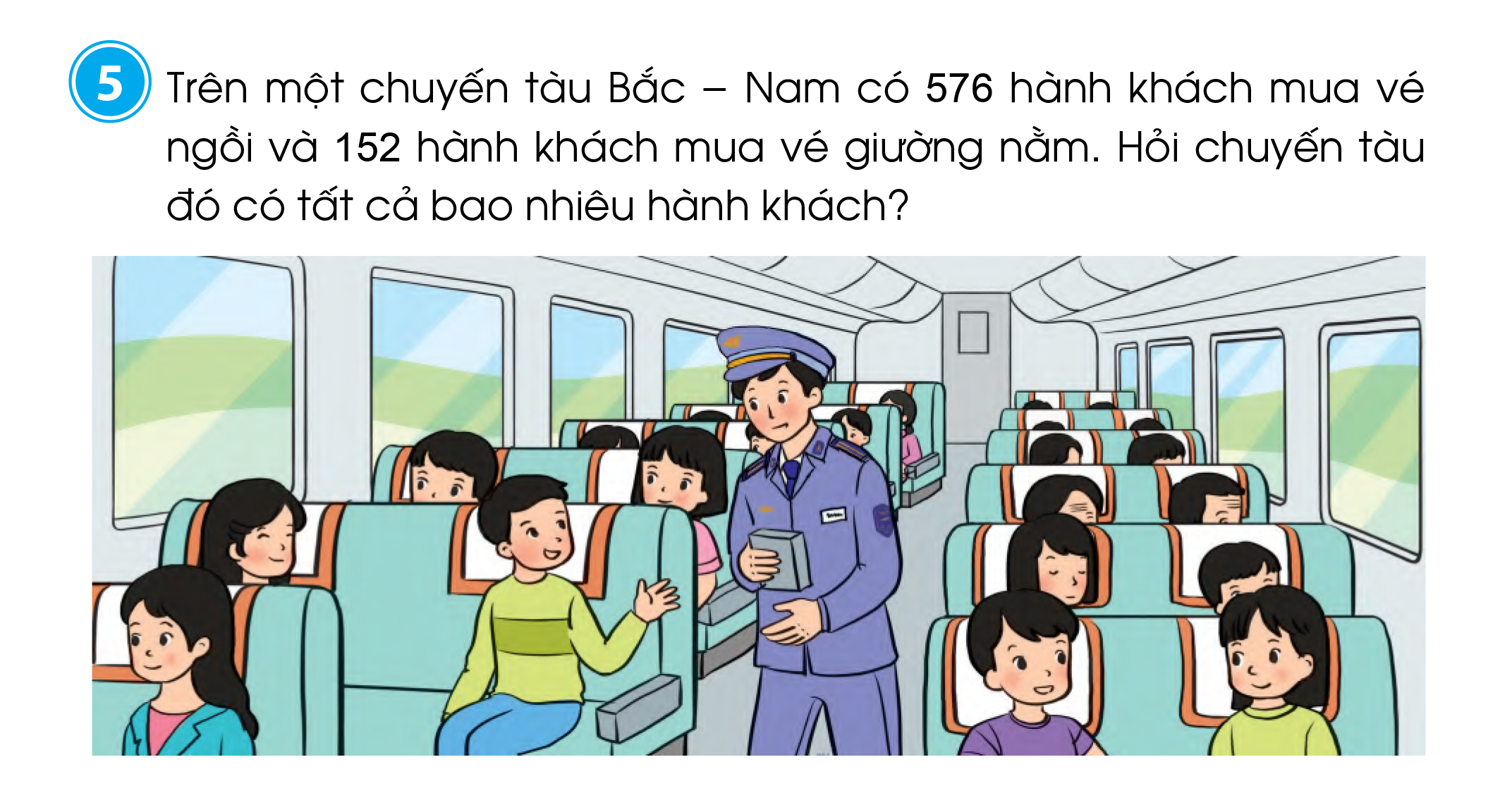 Có 567 hành khách mua vé ngồi.
Có 152 hành khách mua vé giường nằm
Chuyến tàu có           hành khách.
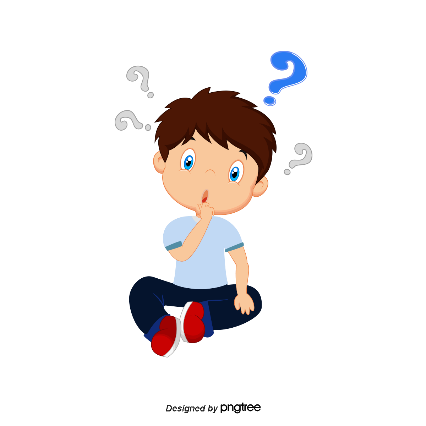 ?
4
Trên một chuyến tàu Bắc – Nam có 576 hành khách mua vé ngồi và 152 hành khách mua vé giường nằm. Hỏi chuyến tàu đó có tất cả bao nhiêu hành khách?
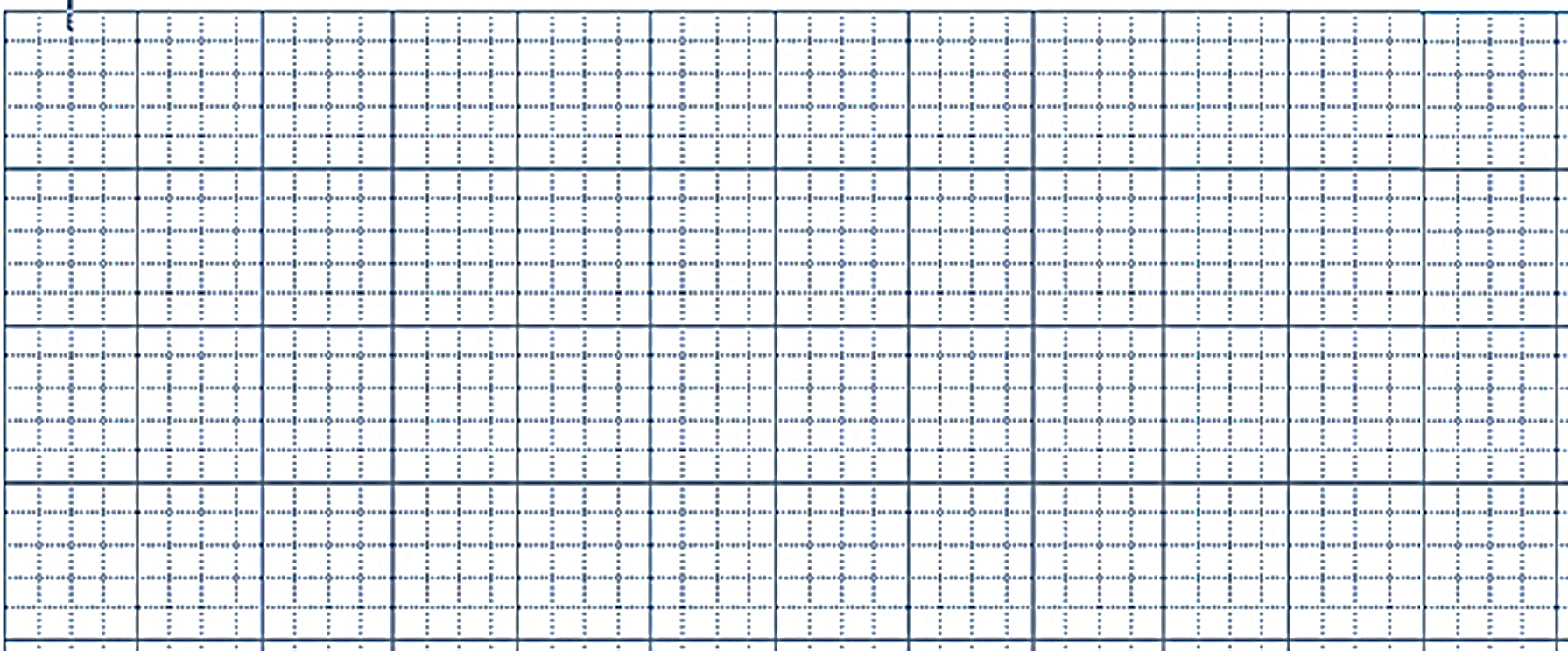 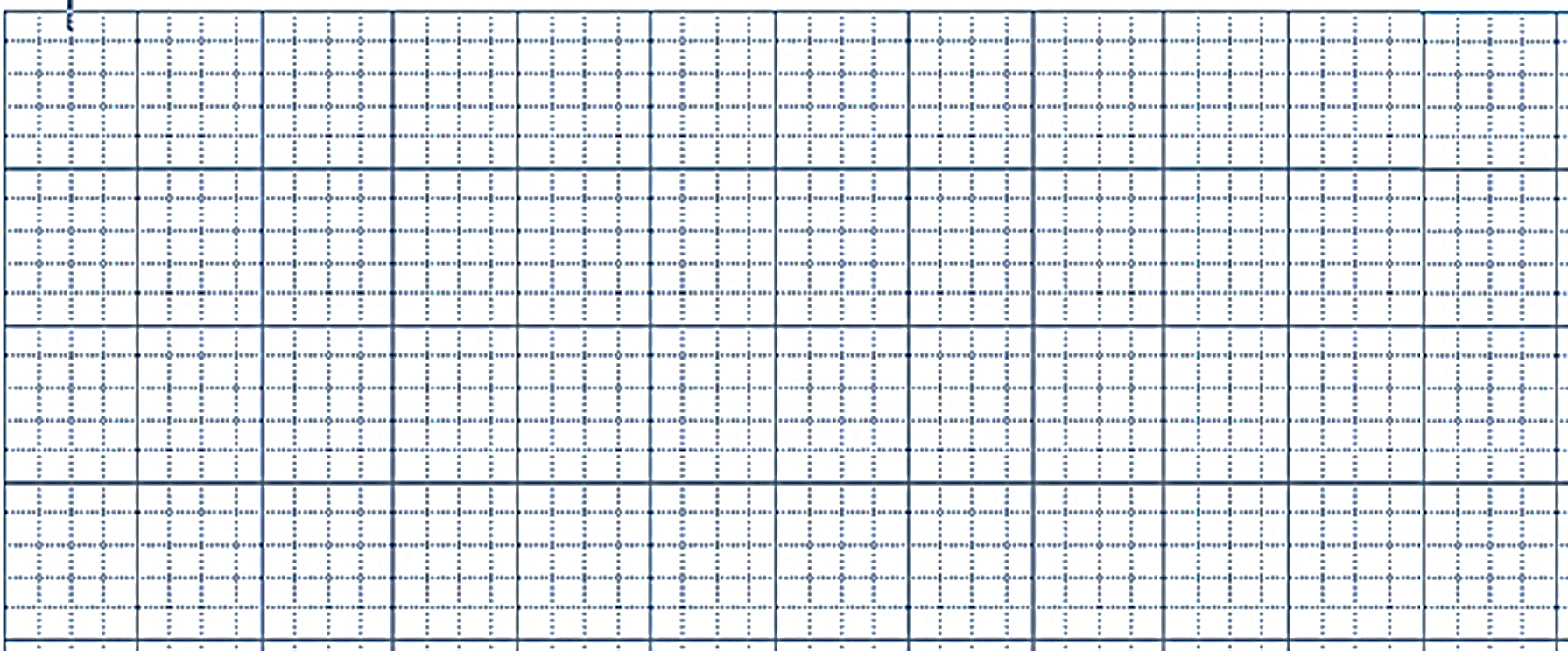 Bài giải
Chuyến tàu có tất cả số hành khách là:
567 + 152
= 719 (hành khách)
Đáp số: 719 hành khách.
Trò chơi “Con số bí ẩn”
6
- Mỗi bạn viết một số rồi gợi ý cho bạn khác đoán đúng số mình viết.
- Sau ba lượt chơi bạn nào đoán đúng được nhiều số nhất sẽ thắng cuộc.
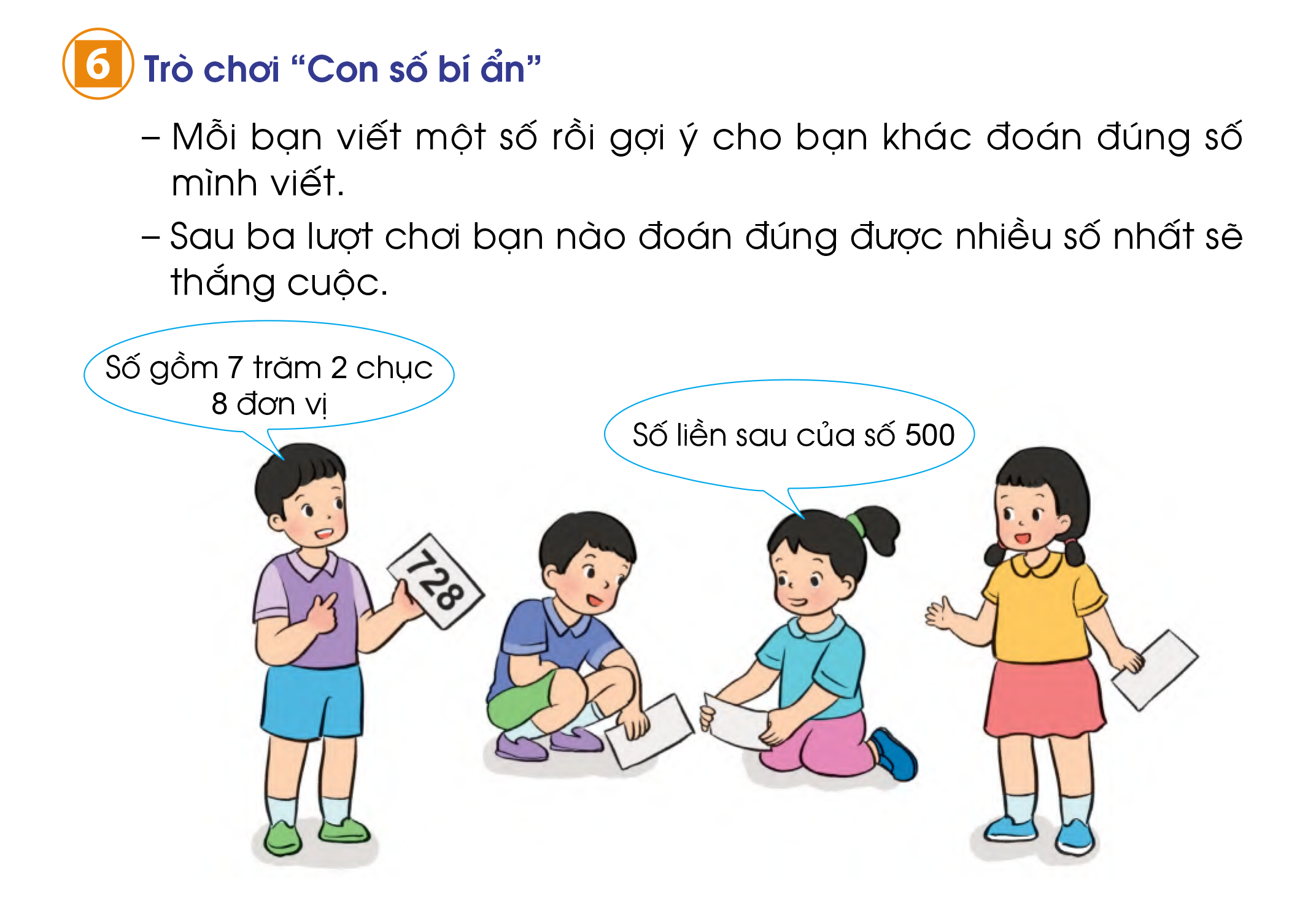 Củng cố - dặn dò
THANK YOU
Tạm biệt và hẹn gặp lại
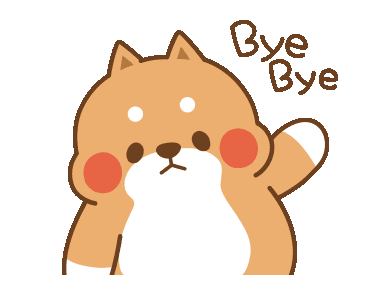